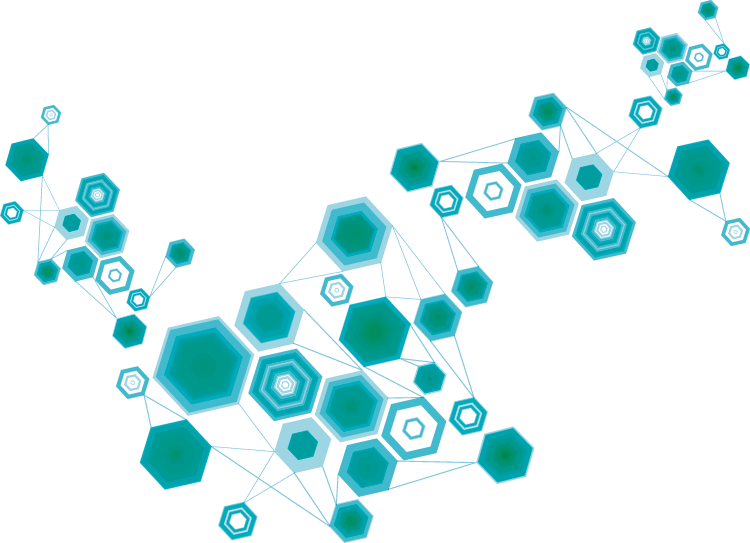 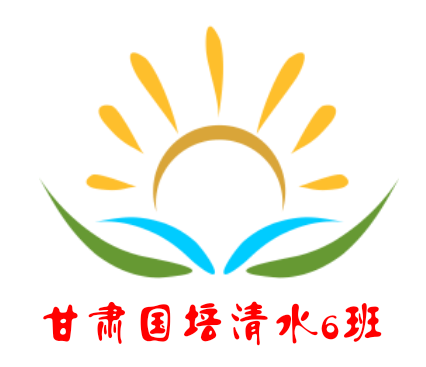 “国培计划（2017）”—甘肃省乡村中小学（幼儿园）教师信息技术应用能力提升工程培训
班 级 简  报
————  第二期
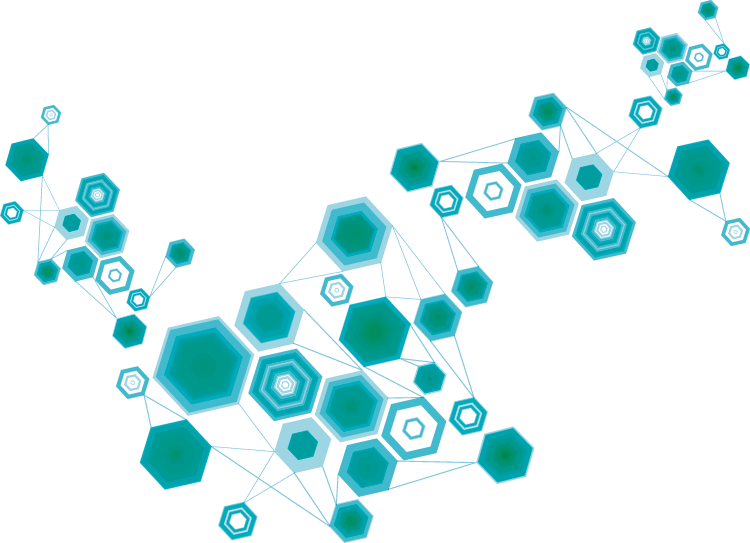 汇报时间：2017年11月                                汇报人：黄小明
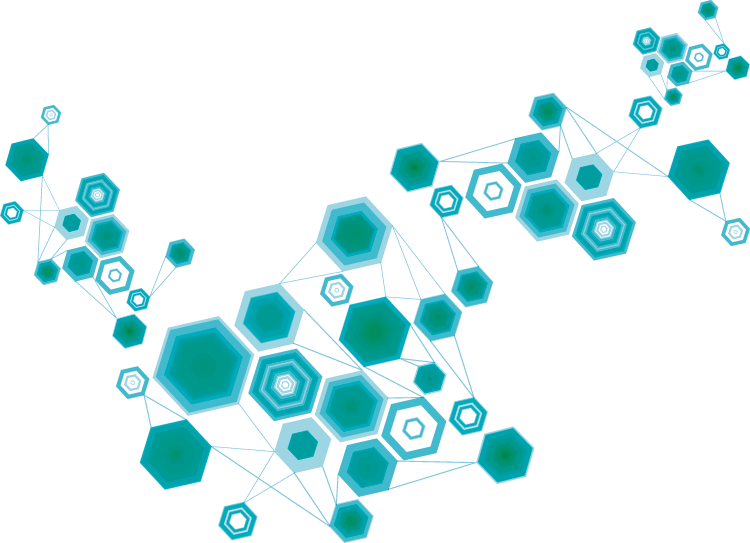 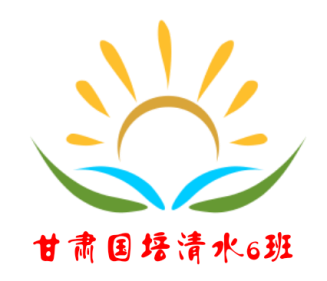 班级简报--卷首语
网络培训--温馨提示
班级培训--学情报告
班级培训---光荣榜
班级简报---结束语
01
02
03
04
05
目 录
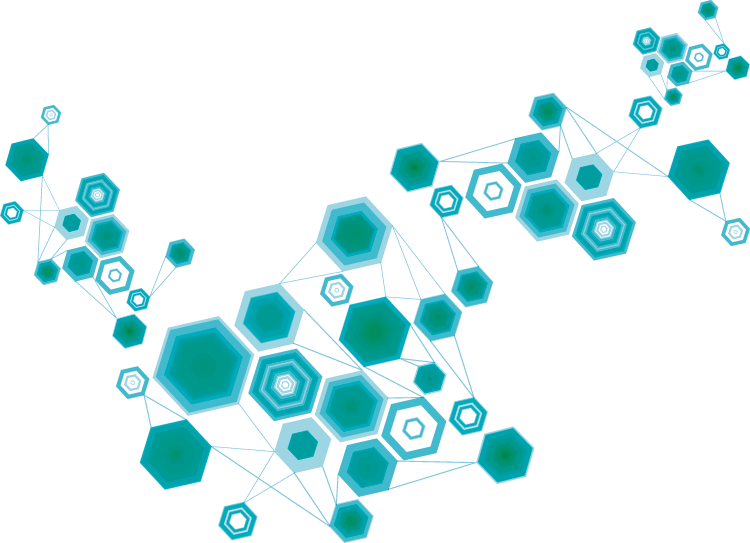 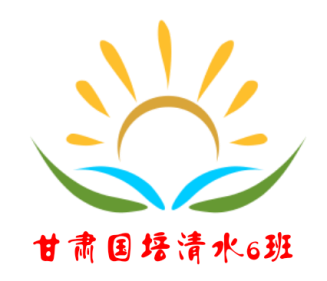 语     首      卷
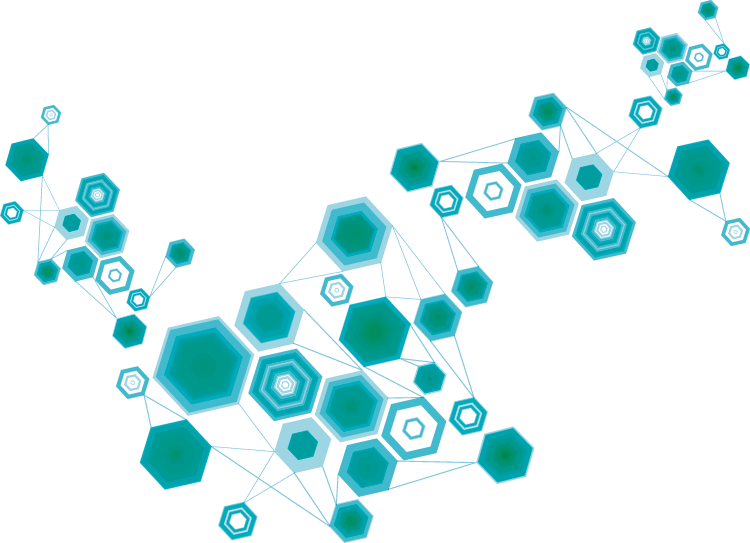 在培训期间，很多老师在教学之余挤出时间来培训，有的甚至学到深夜，这种孜孜不倦的求学精神着实令人感动！同时班级涌现出了许许多多的活跃学员和优秀作品，着实令人欣慰！
甘肃国培清水县六班的同事们，距离二0一七年信息技术能力提升培训还有四十三天就结束了！！
01
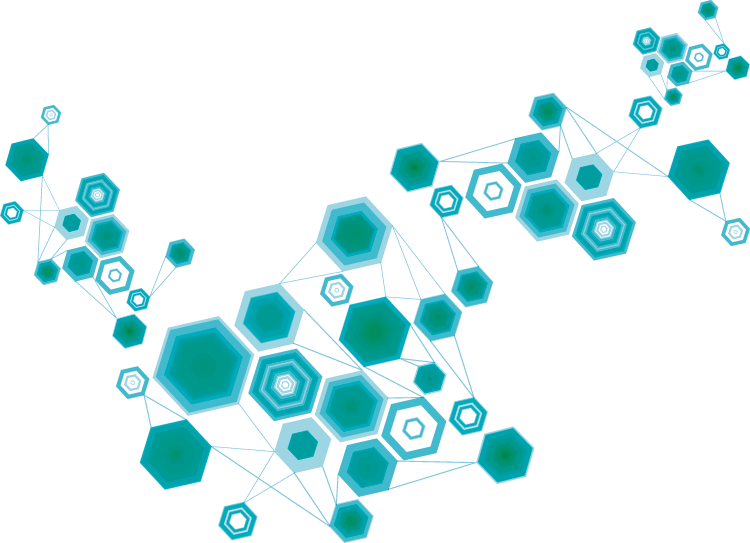 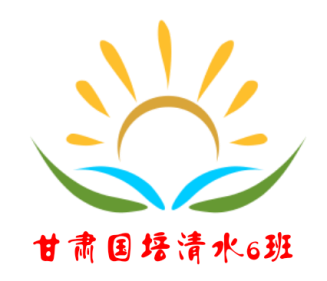 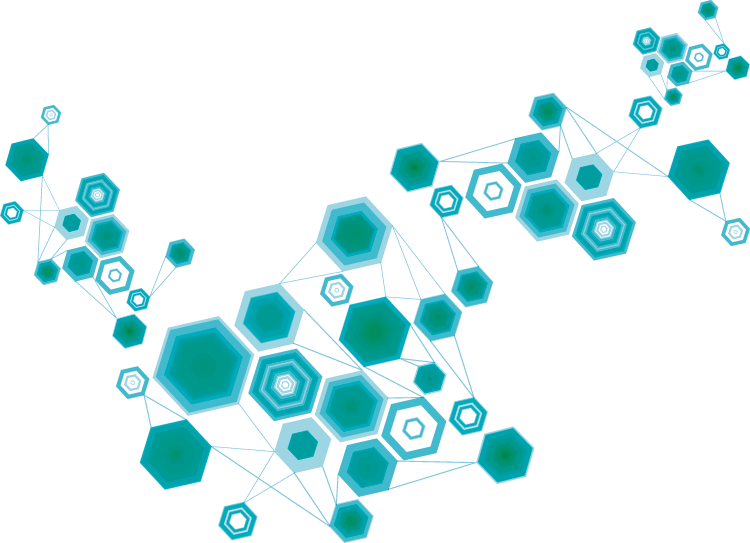 示 提 馨 温
1.研修作业和研修计划截止时间：2017年12月31
2.希望大家尽快登录注册，没收到平台注册信息的教师，，你只需用你的身份证号和密码123456登录即可。如登录不了，请尽快与你学校、学区联系，或直接跟我联系解决无法登录的问题。 
3.尽快登录后确认自己的信息，如有身份证、姓名错误，尽快联系修改。
4.登录后细读项目公告，明确考核方案，了解移动终端学习（移动终端登录密码是123123）。
5.视频观看结束后，切记要点击[结束学习]按钮,或系统弹出的[确定]，要不系统不记时（手机终端也一样）。
6.学员要积极参与研讨交流和同伴协作活动，积极参与学员间作品的互评活动。
02
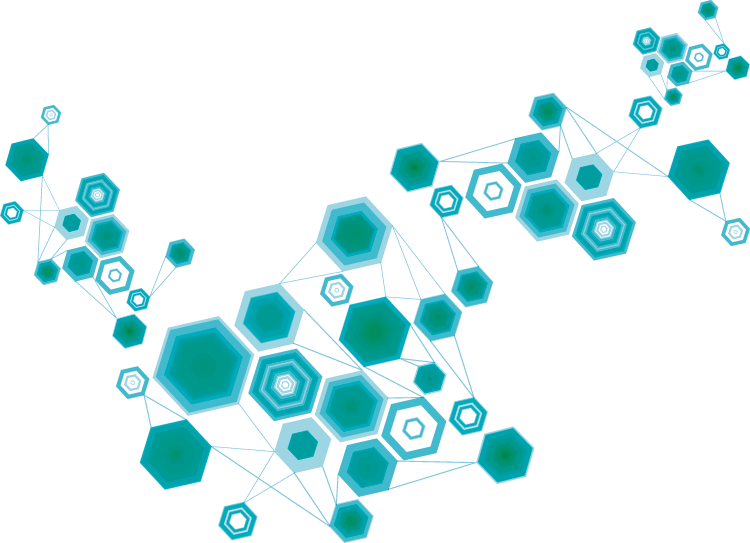 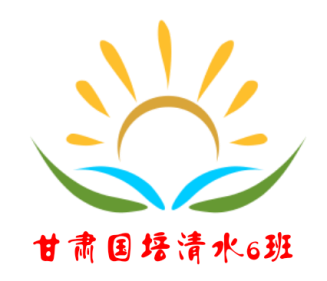 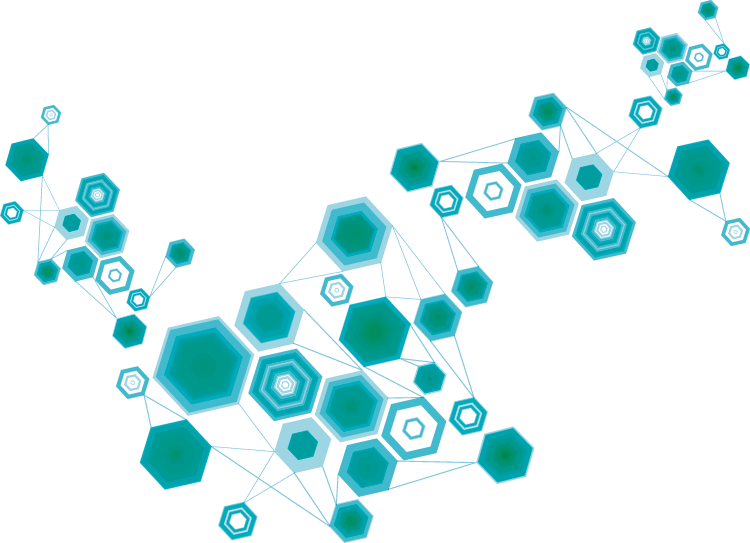 学 情 报 告
学情统计:
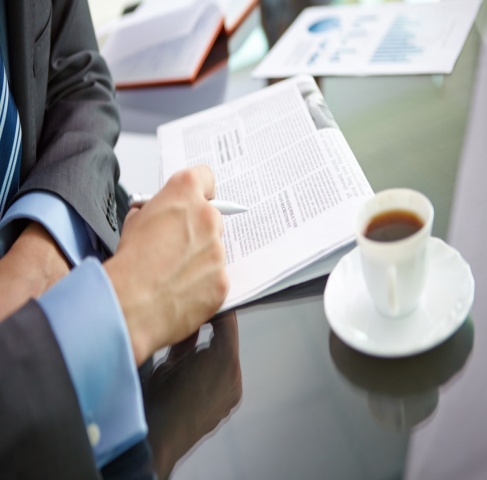 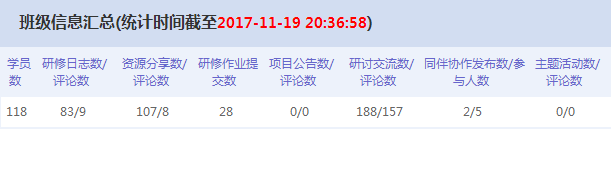 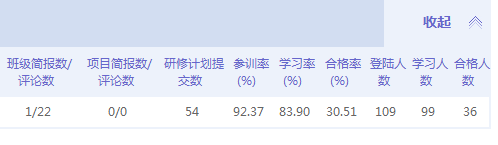 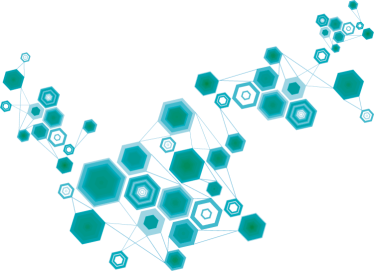 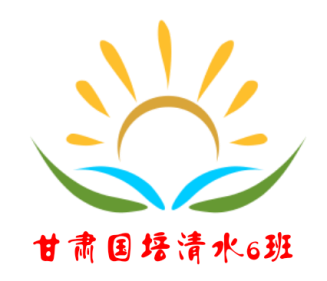 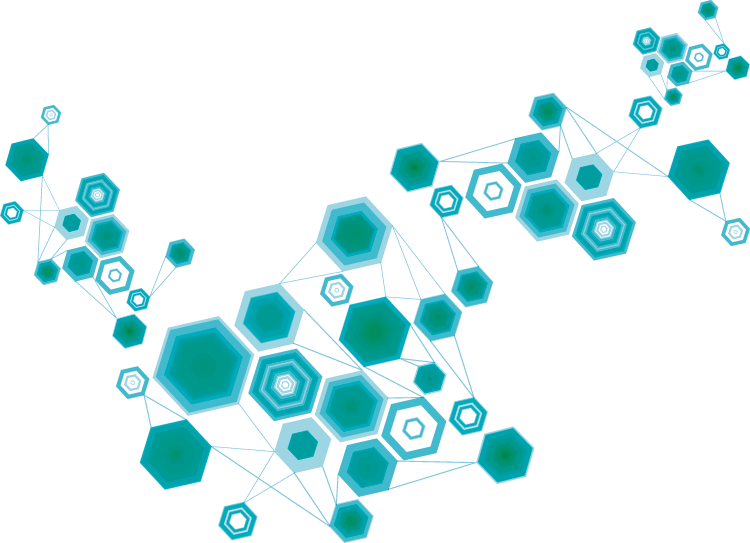 研讨交流:
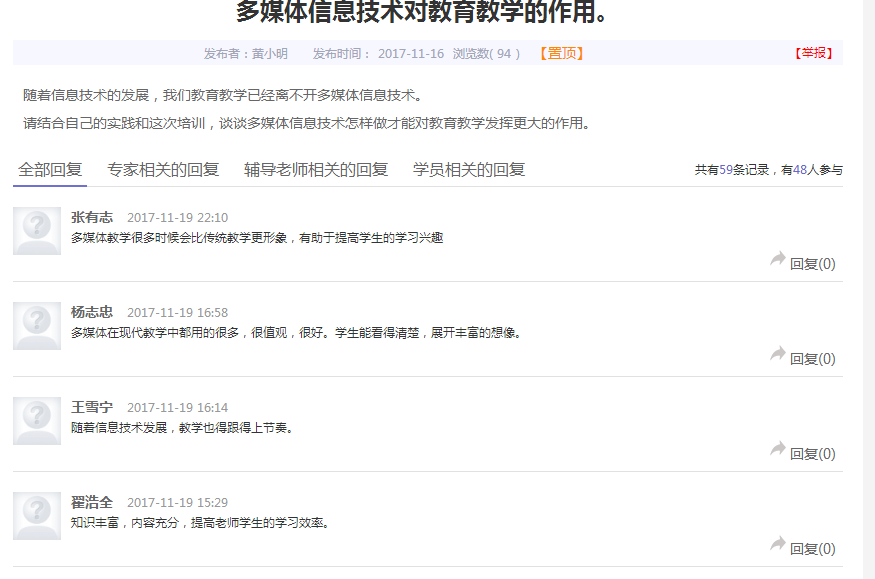 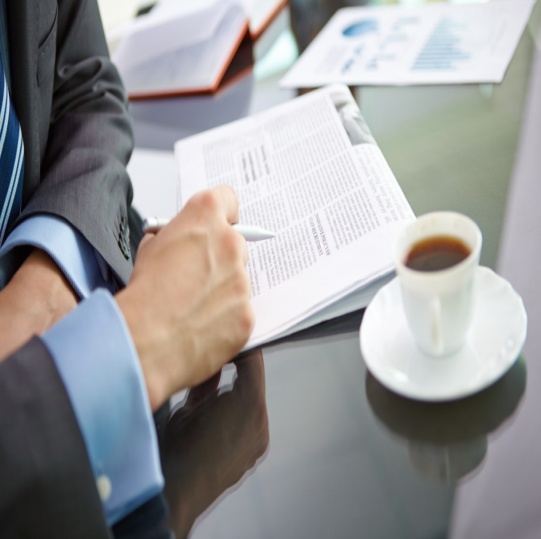 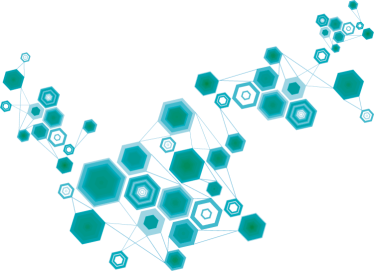 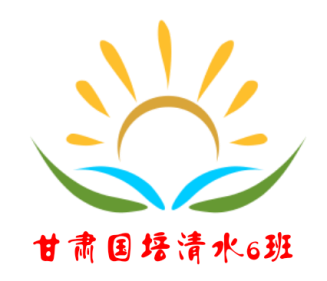 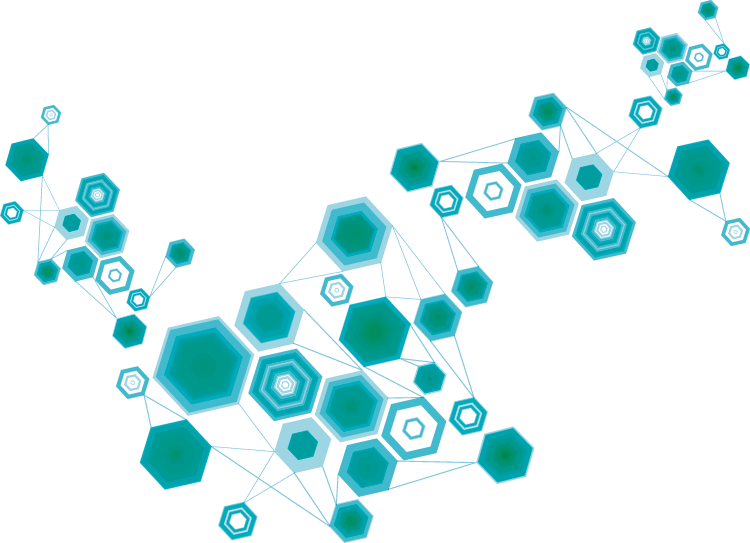 培训光荣榜
活跃度
TOP 5
总成绩
TOP 5
研讨交流
TOP 5
评论语
TOP 5
景亚军 

毛亚轩

雷蕾

刘建文

郭雪妮
安建芳

成泽春

郭德祥

王志峰

李健荣
黄文艳

白天亮

郭海平

魏志强

李小华
雷利军

薄晖

李喜平

刘明明

刘少龚
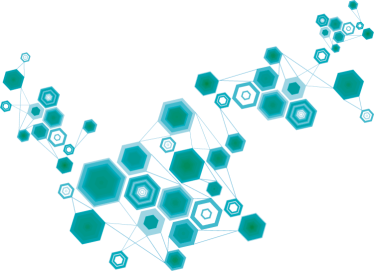 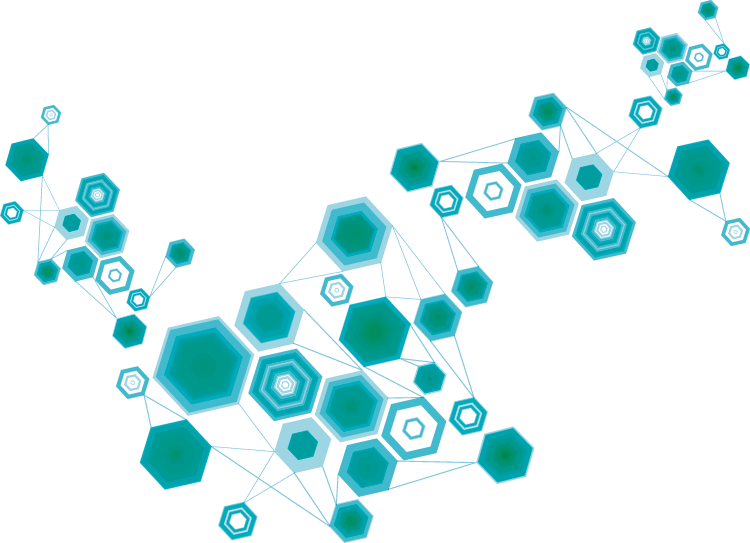 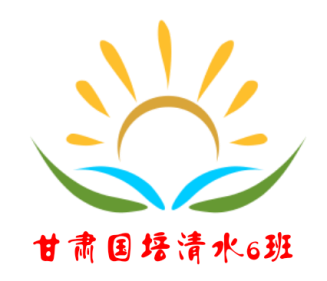 愿所有老师都能积极投入学习中来，圆满
完成培训任务。
感谢关注
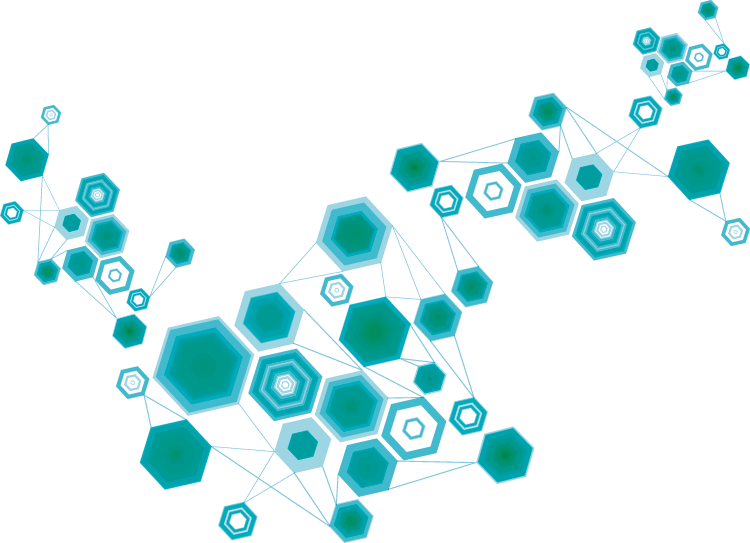 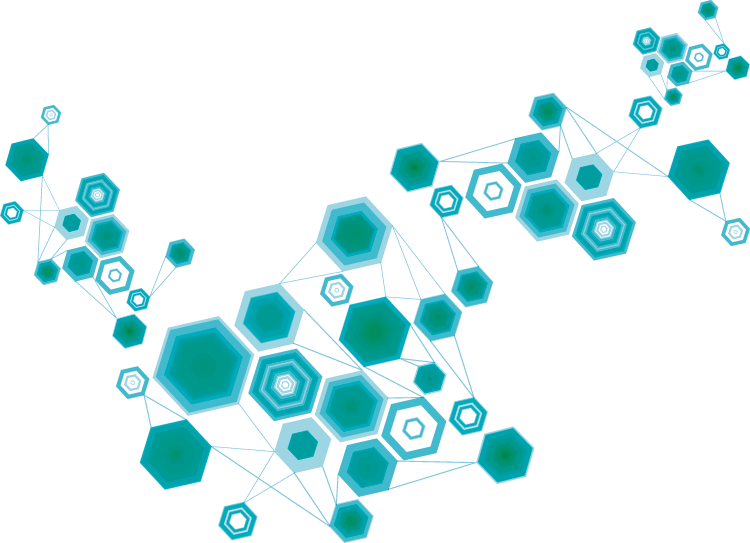 汇报时间：2017年11月      汇报人：黄小明